Today, we are learning…
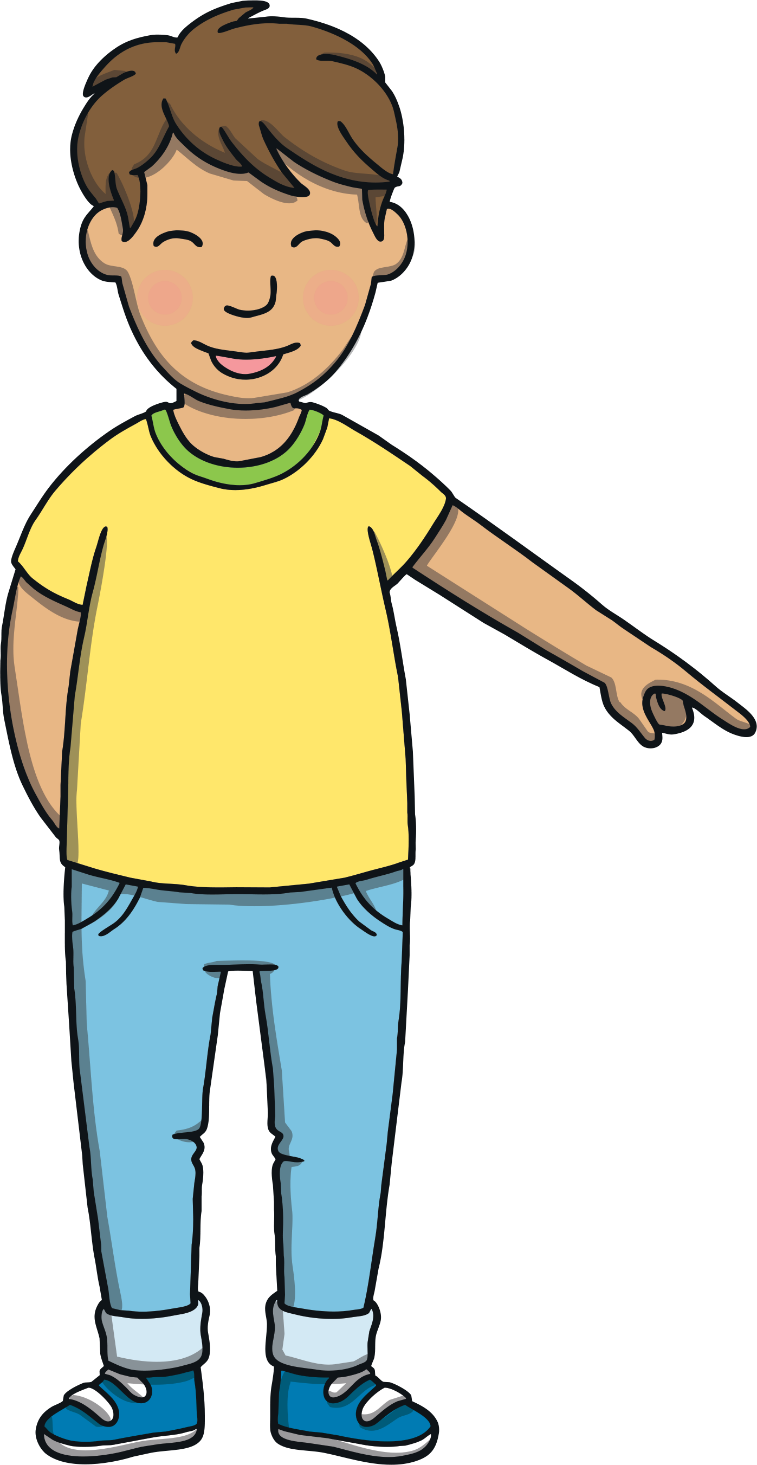 ie
saying /igh/
Jolly Phonics song and action for ie
https://vimeo.com/106231366
The song can be found at  10.44 / 12.14
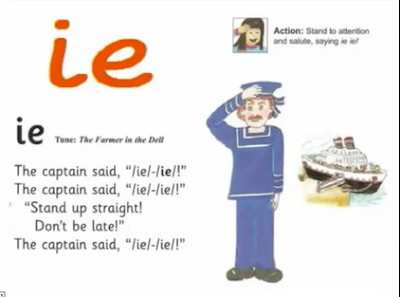 Today, we are learning to read and write wordsthat contain ie for /igh/
Teach
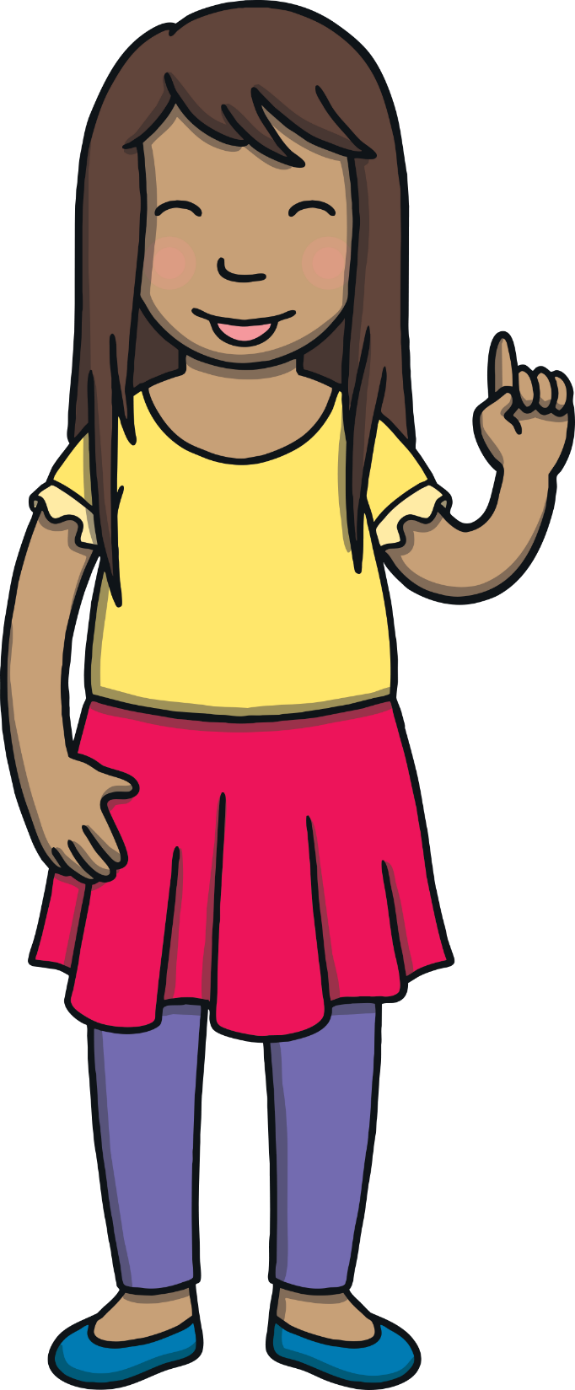 Let’s practise reading some words with the ie sound.
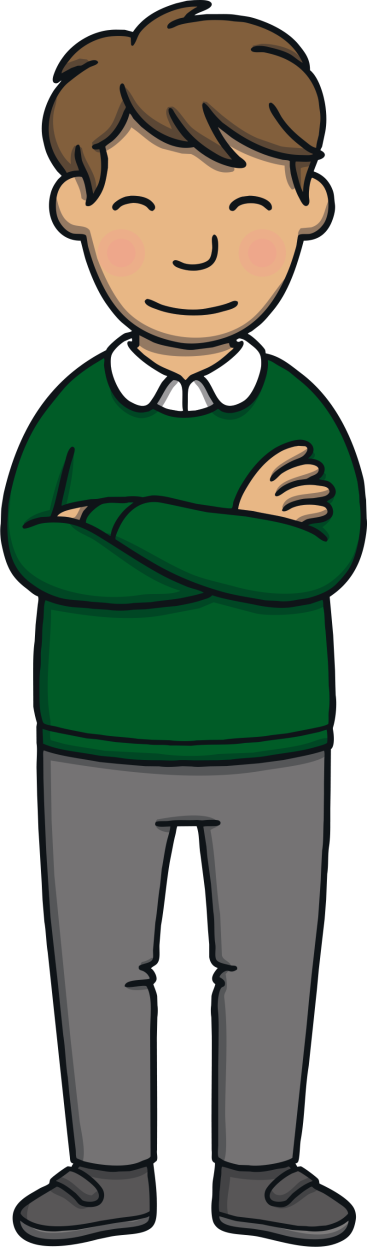 Teach
pie
lie
tie
cried
ie Letter Collect
The children are playing a game. They are racing to collect                    letters to make an ie word to match the picture.                                                                                      Can you help to find the right letters?
Practise
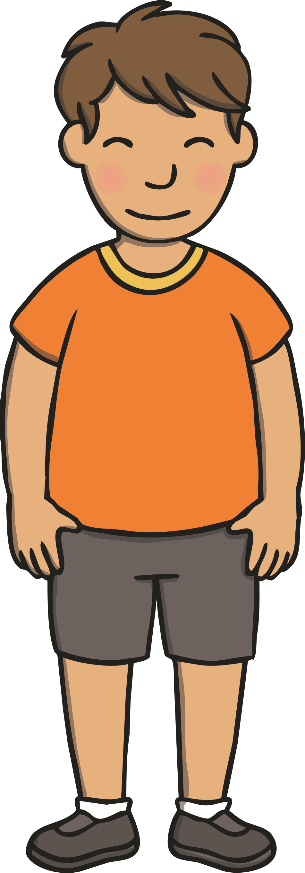 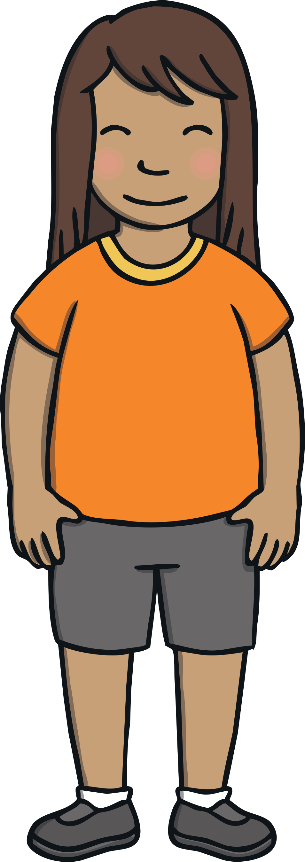 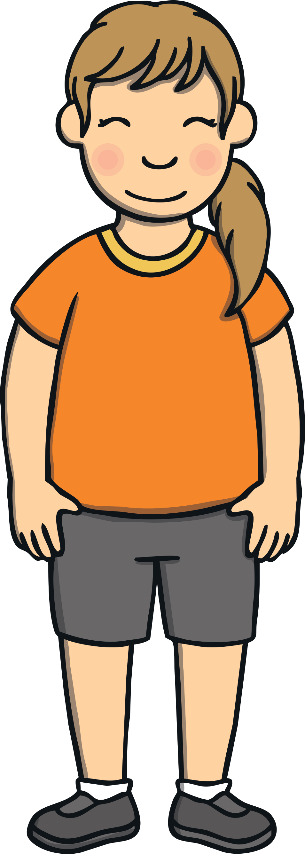 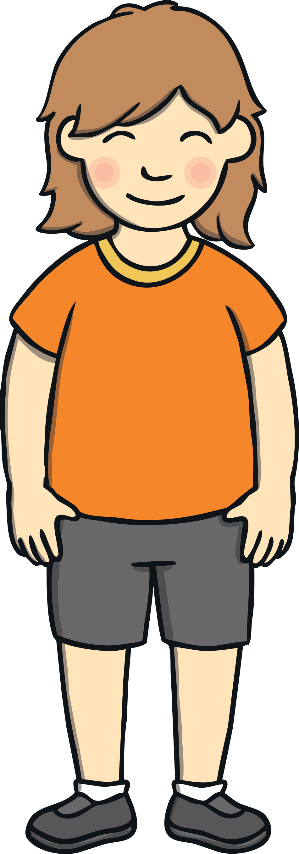 This is a great whiteboard activity!  Children can write each word before clicking on the Check button below.
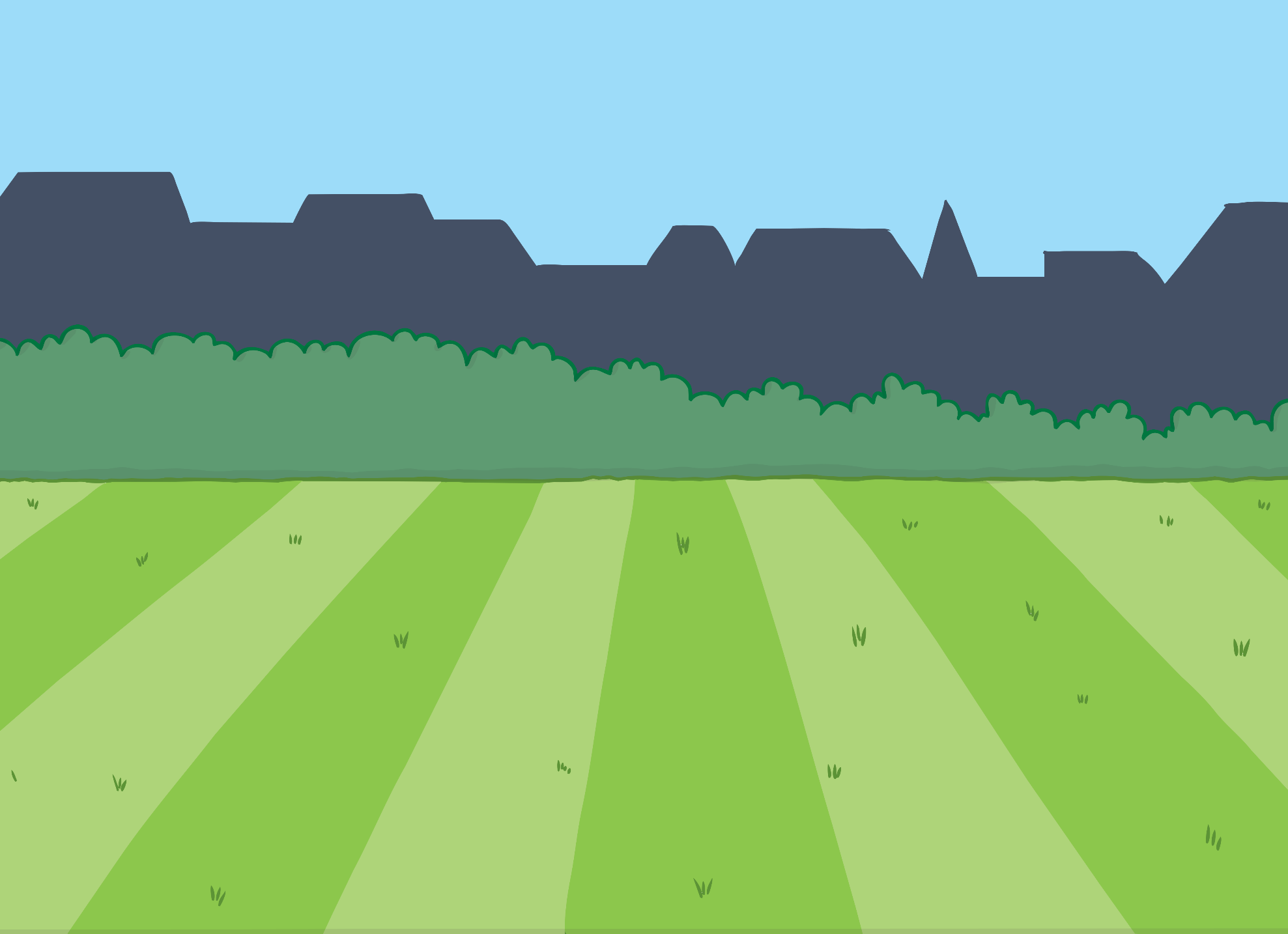 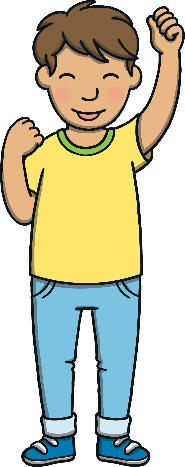 Teach
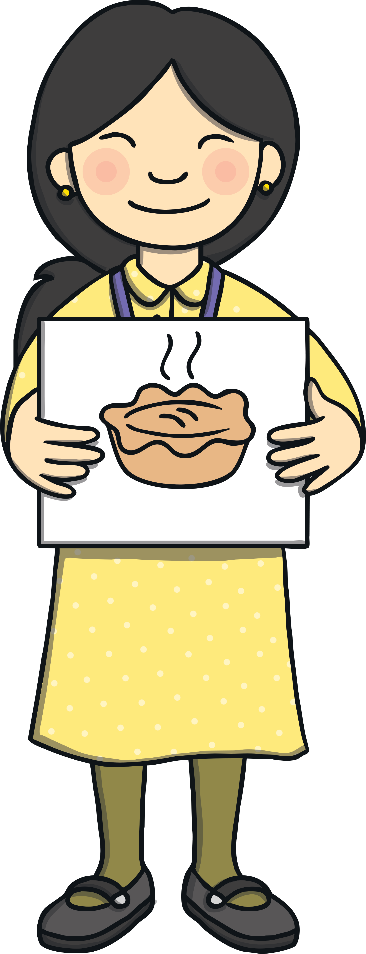 l
i
k
p
e
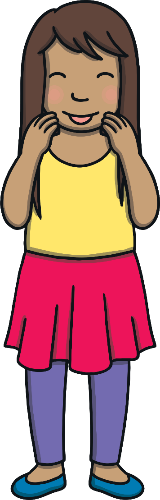 Check
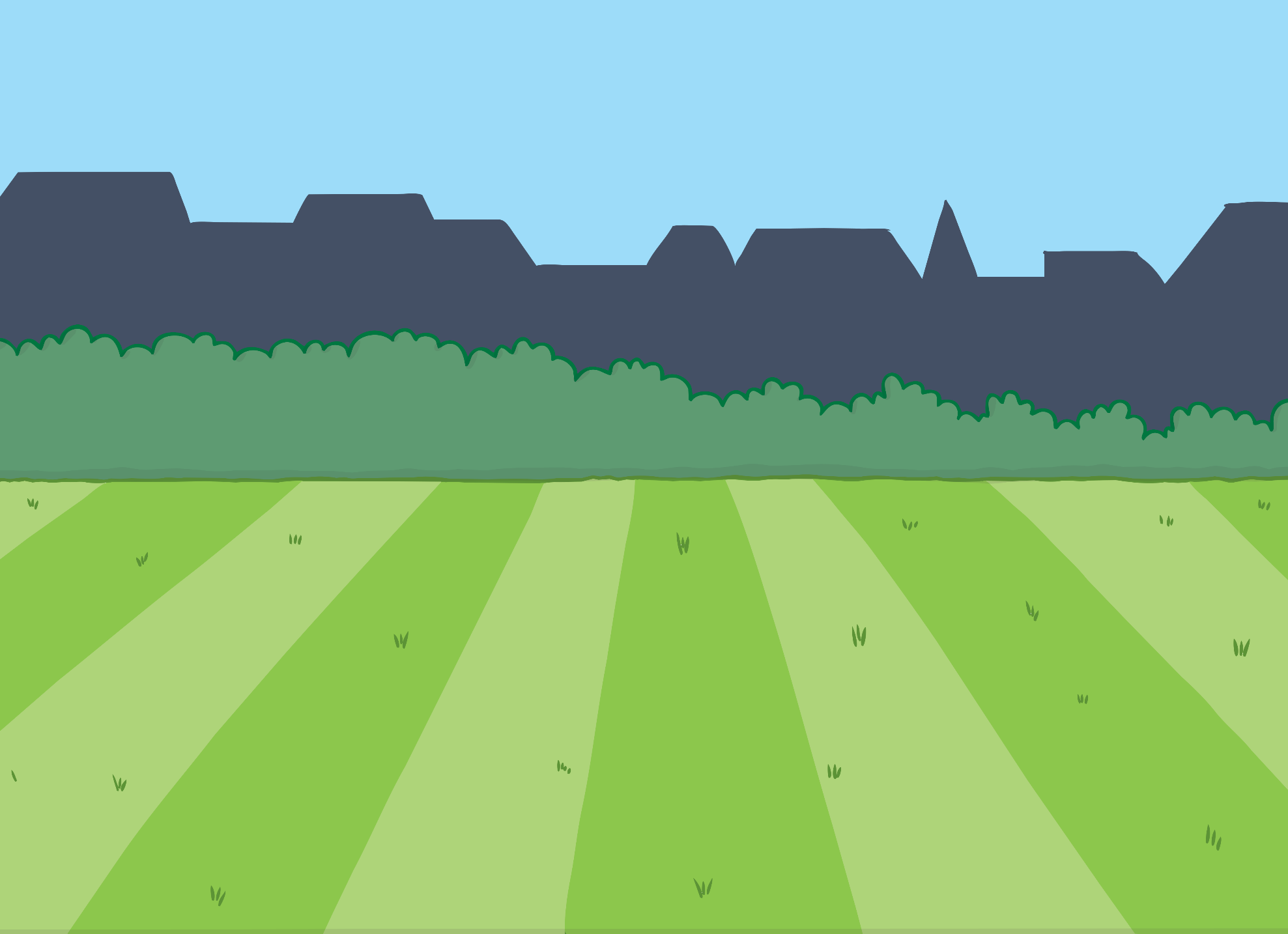 s
i
Practise
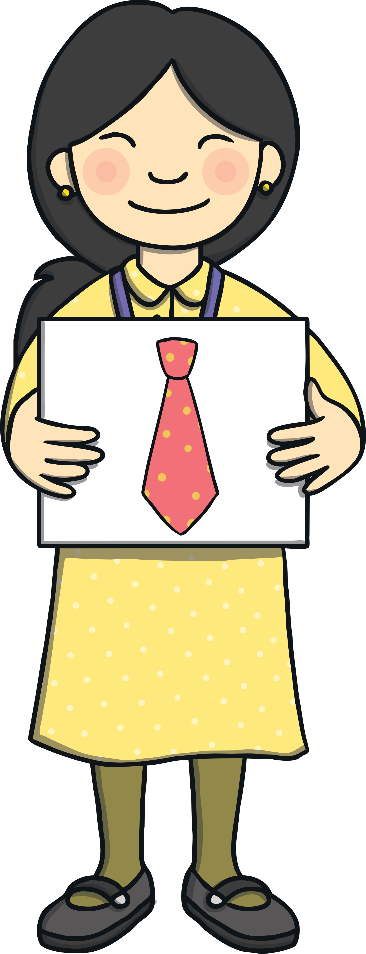 h
t
e
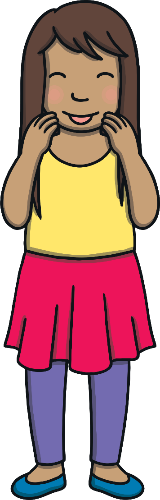 Check
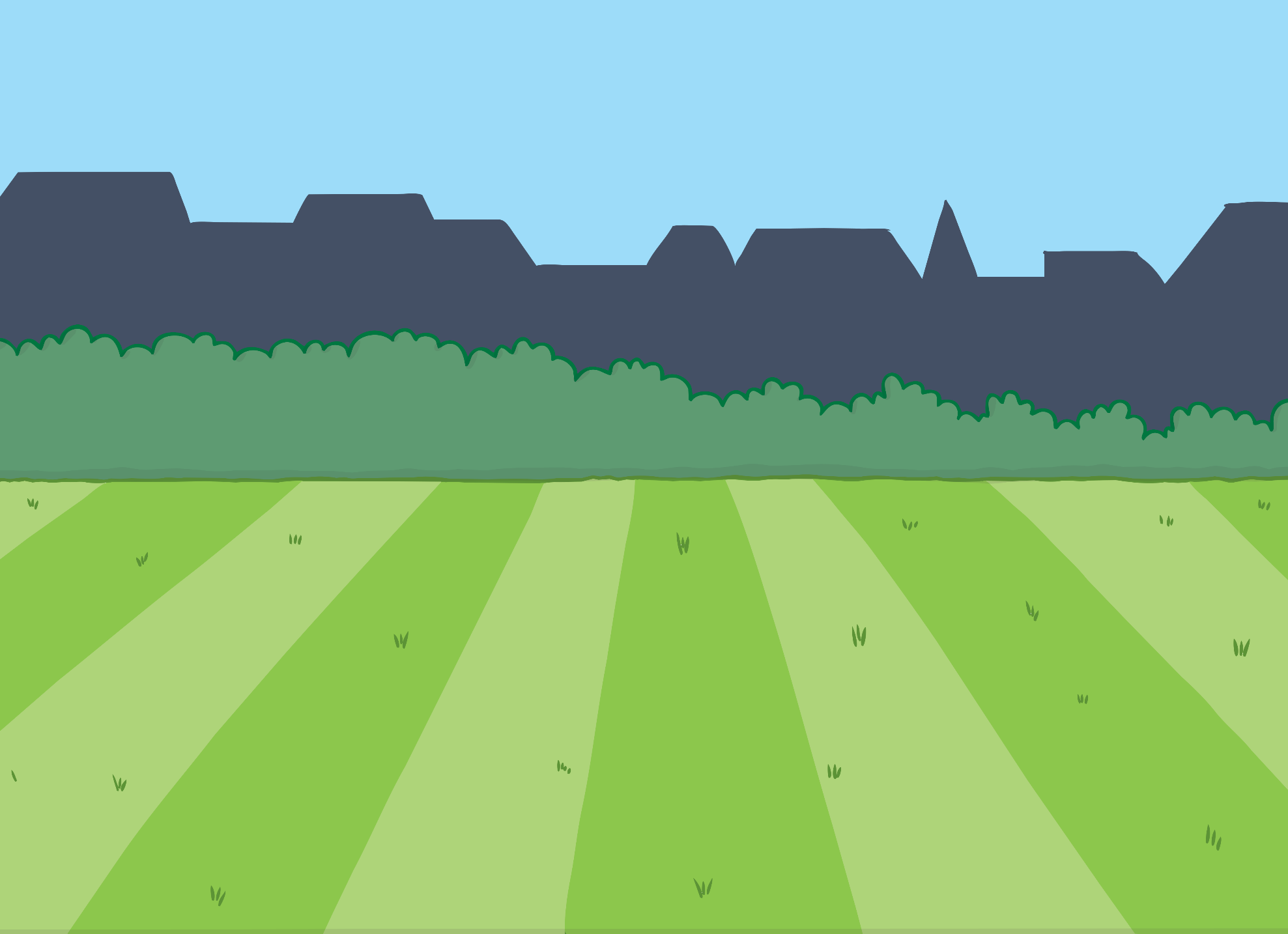 s
i
r
Practise
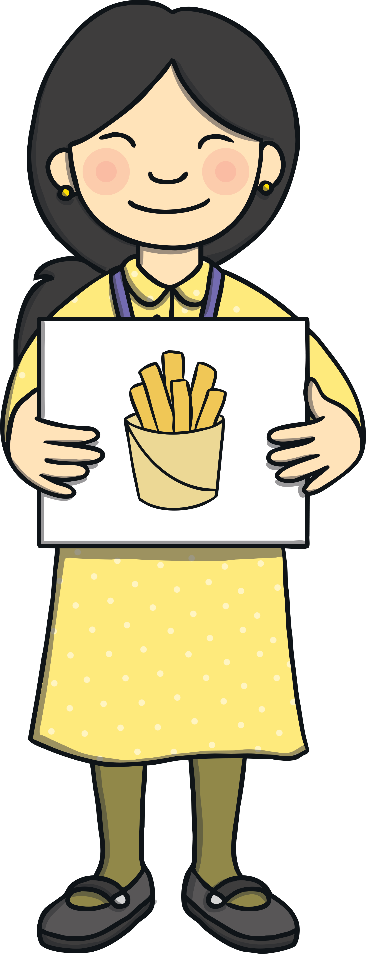 t
m
e
f
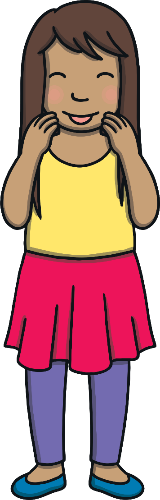 Check
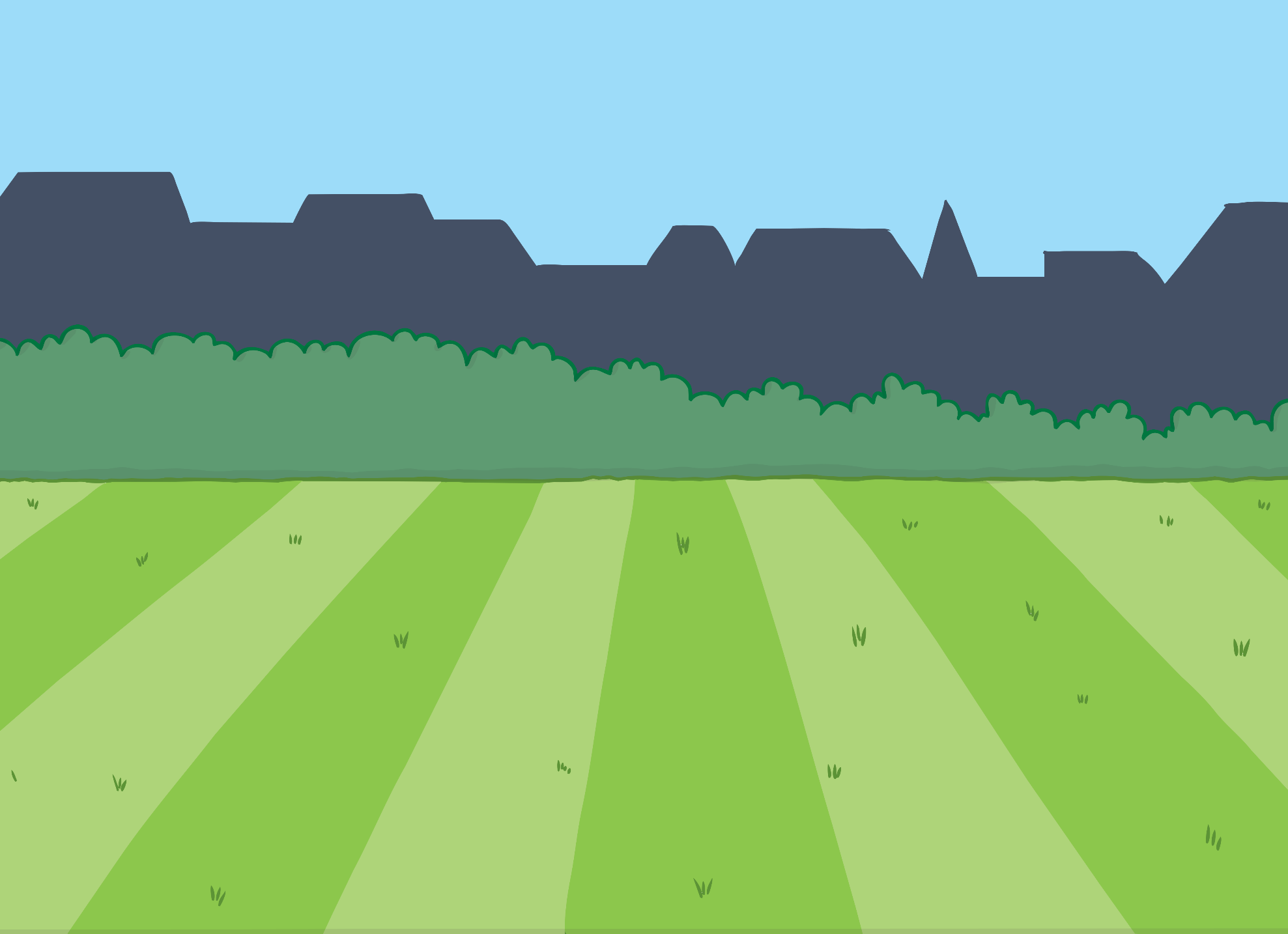 i
e
p
Practise
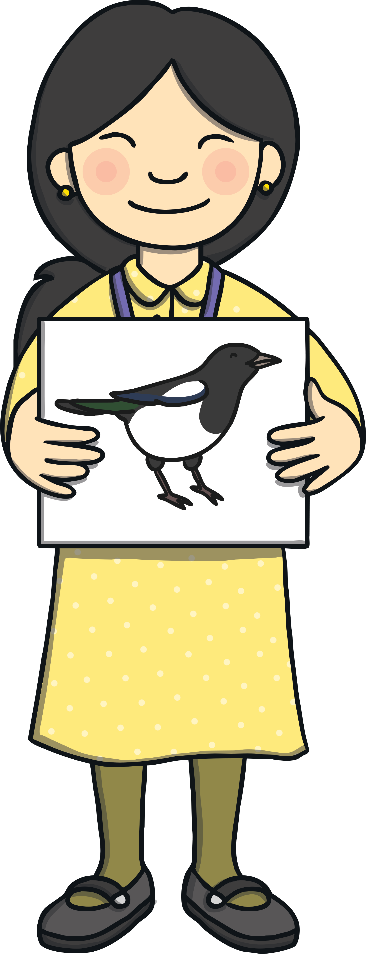 h
g
b
m
a
z
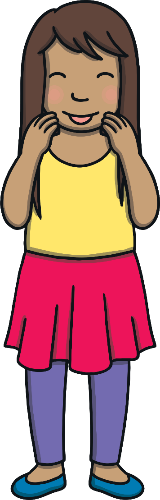 Check
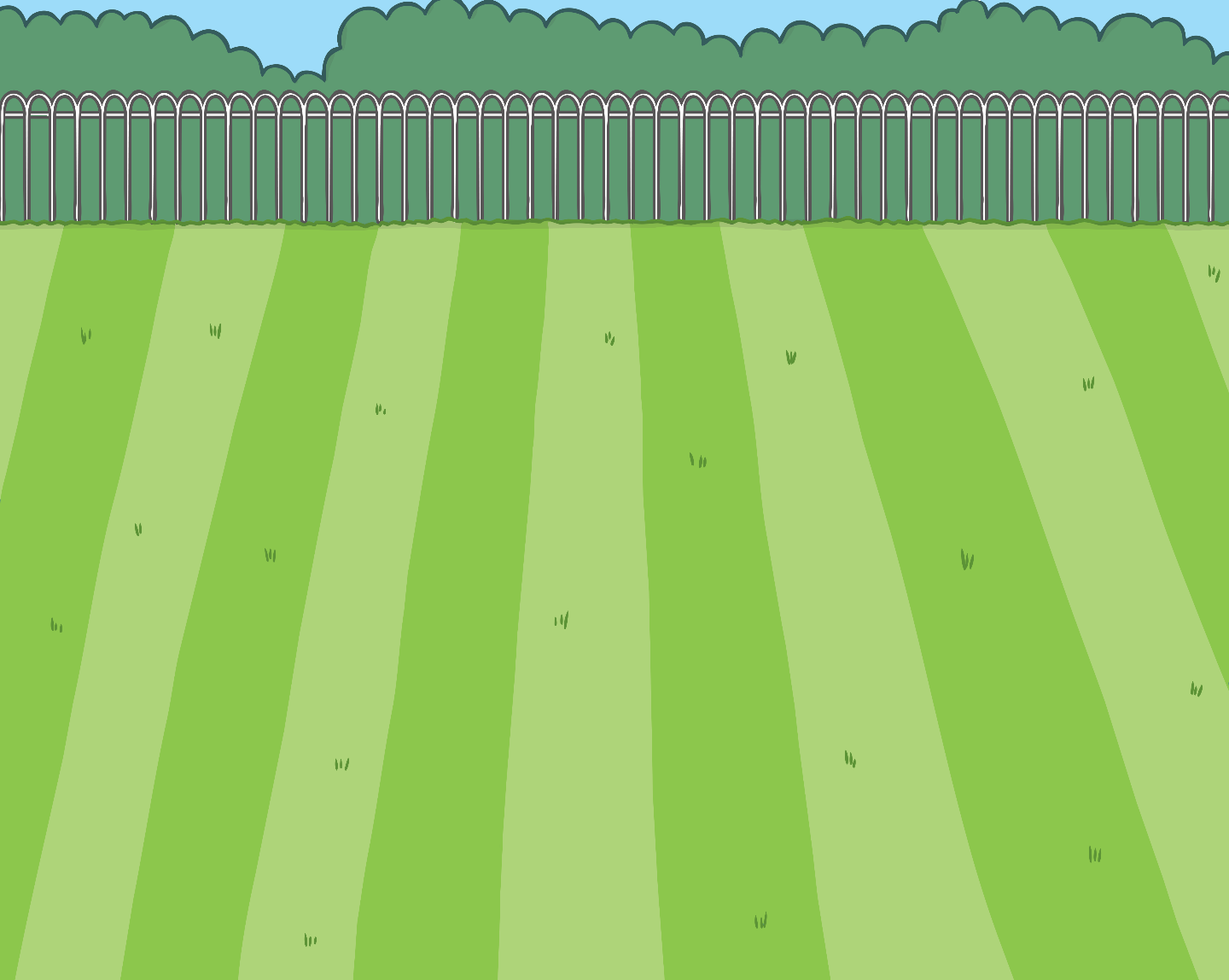 Apply
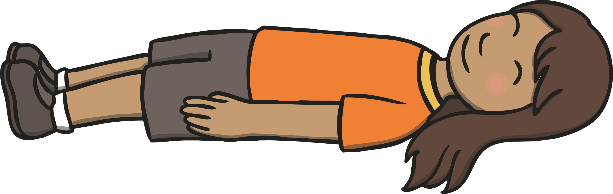 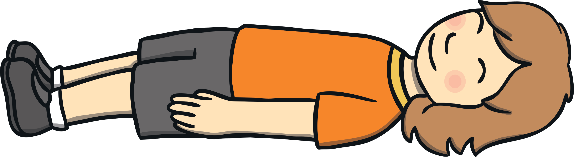 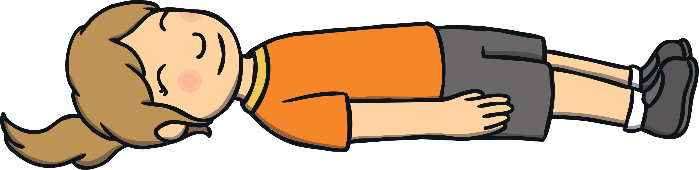 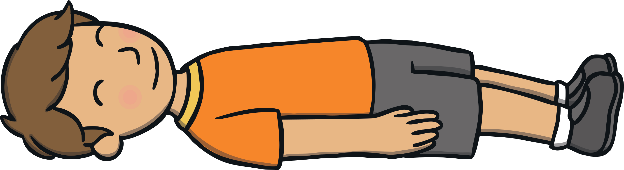 “Come and have a lie down children!” she cried.
Can you find the digraph ie in the words below?                                                  Can you read the sentence to an adult?
Today, we have learnt …
ie
saying /igh/
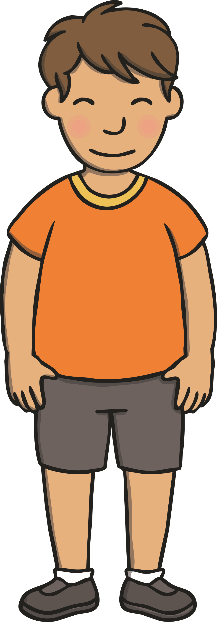 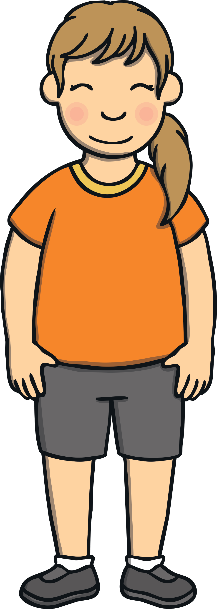 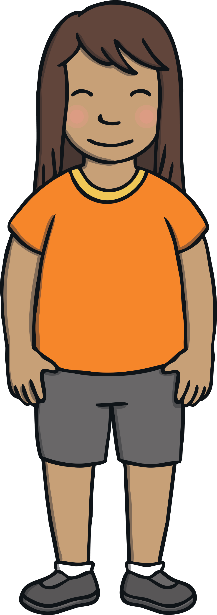 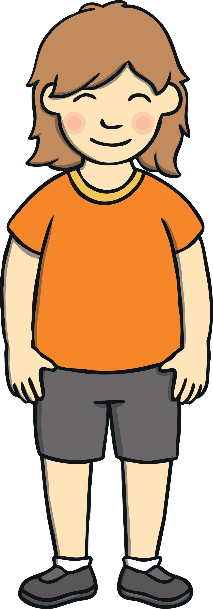